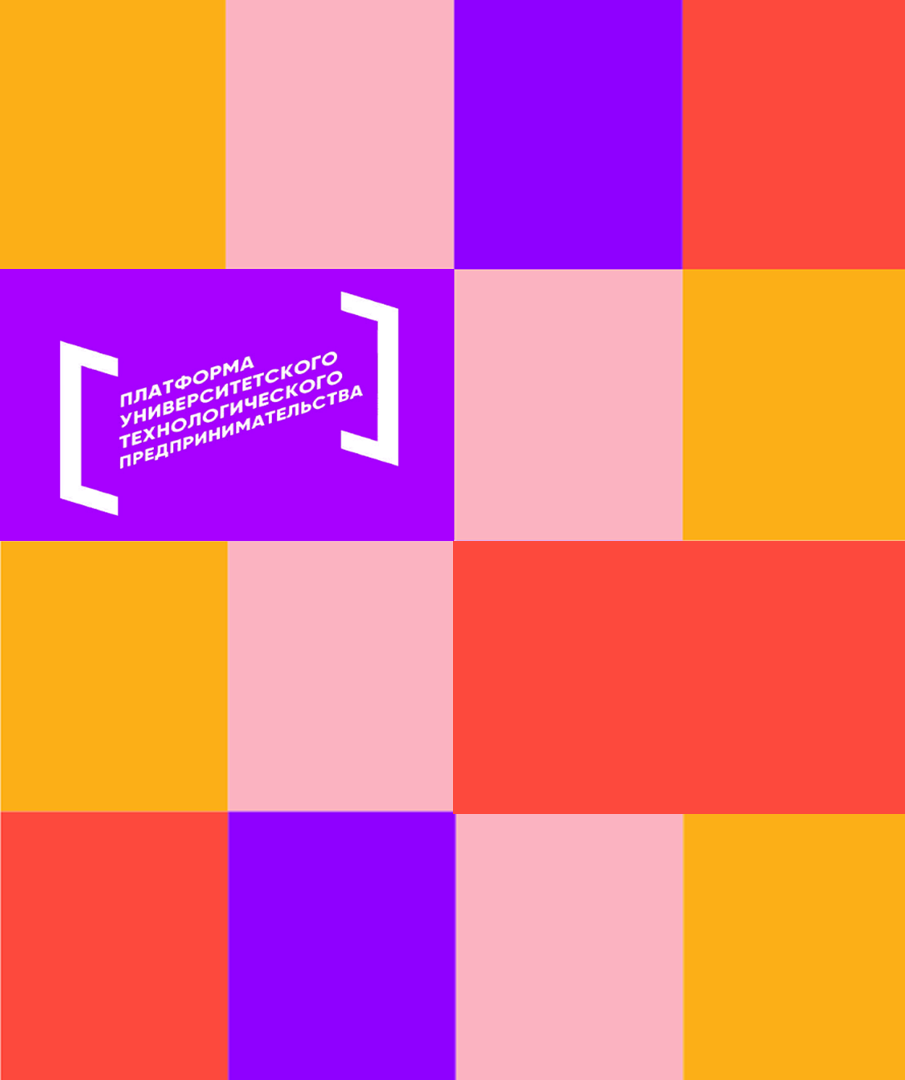 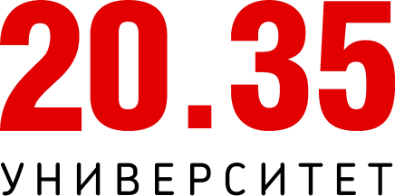 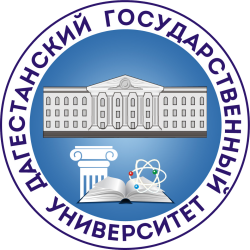 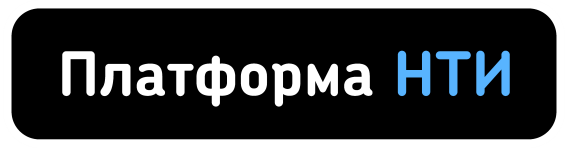 Разработка обучающей онлайн площадки с применением VR-технологий с целью повышения качества усвоения информации
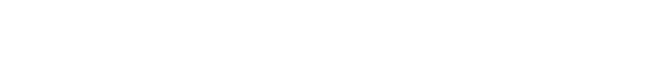 АКСЕЛЕРАТОР ДГУ
Фокус-группа №5 «Разработка и проектирование интеллектуальных информационных технологий управления сложными объектами»
2023
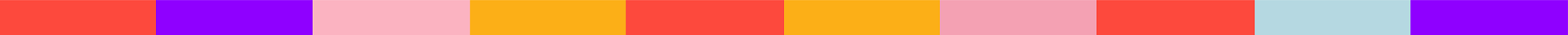 Проблема
(Почему именно сейчас ваше решение будет актуально, на фоне остальных? Что обострило актуальность вашего проекта? В чём заключается проблема, которую вы собираетесь решить с помощью своего проекта?  После заполнения этого слайда, удалите надпись, выделенную желтым!)
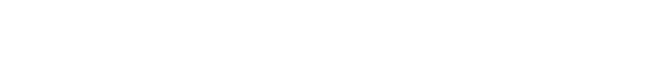 АКСЕЛЕРАТОР ДГУ
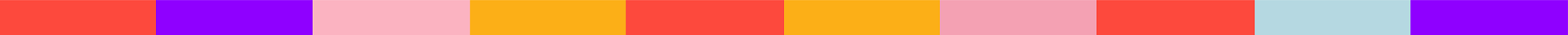 Решение
Сформулировать предлагаемое решение (конечный продукт), предоставить информацию по продукту, который будет создан и реализован. Необходимо использовать фотографии продукта и/или схемы, поясняющие ключевые инновационные моменты.  Отметить ожидаемый способ коммерциализации предлагаемого к разработке продукта/технологии:· создание нового предприятия по производству инновационной продукции;· организация производства инновационной продукции на дейст­вующем предприятии;· техническое перевооружение действующего пред­приятия по производству инновационной продукции;· другое (указать, что именно). После заполнения этого слайда, удалите надпись, выделенную желтым!)
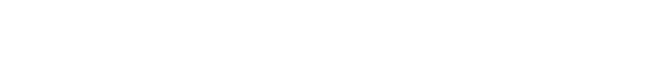 АКСЕЛЕРАТОР ДГУ
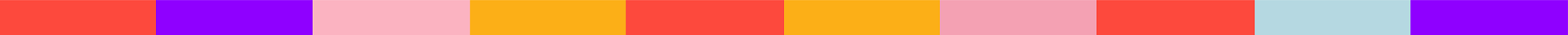 Научная новизна идеи
Привести обоснование научной новизны идеи, отразить научные исследования, в результате которых она возникла, а также условия, необходимые для ее реализации. Пояснить, имеется ли доступ к оборудованию для проведения НИР, экспериментальной базе для проведения испытаний. Указать, какой научно-технический задел по проекту имеется на данный момент. После заполнения этого слайда, удалите надпись, выделенную желтым!)
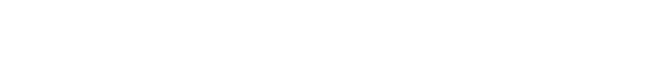 АКСЕЛЕРАТОР ДГУ
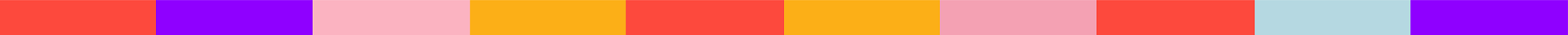 Техническая значимость идеи
Раскрыть техническую значимость идеи (преимущества перед существующими аналогами), представить сравнительный анализ продукта с существующими аналогичными способами решения проблемы, обозначить преимущества и недостатки, отметить, в чем проявляется решающее влияние идеи на развитие современной техники и технологий. После заполнения этого слайда, удалите надпись, выделенную желтым!)
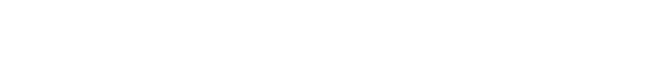 АКСЕЛЕРАТОР ДГУ
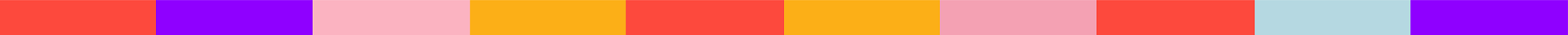 Перспективы коммерциализации
Обозначить перспективы коммерциализации результата НИР (потенциальные сферы применения и конкретный потребитель), представить результаты оценки рынка для создаваемого продукта. Обозначить потенциального потребителя, наличие рисков коммерциализации и меры их снижения, наличие конкурентов, дать информацию о ценах на продукт и на продукцию конкурентов, указать себестоимость продукта, объем рынка. После заполнения этого слайда, удалите надпись, выделенную желтым!)
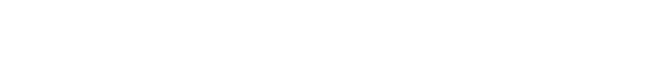 АКСЕЛЕРАТОР ДГУ
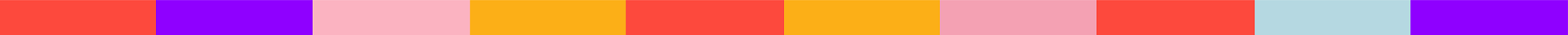 План реализации стартап-проекта
Представить план реализации идеи в конечный продукт, т.е. от начальной стадии (идеи) до готового продукта (работоспособной технологии) с указанием временных и финансовых затрат. Кратко обозначить направление использования инвестиций. Важно четко понимать сроки превращения идеи в конечный продукт и выхода его на рынок. После заполнения этого слайда, удалите надпись, выделенную желтым!)
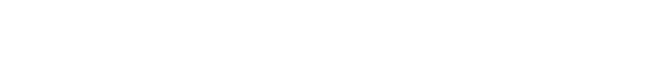 АКСЕЛЕРАТОР ДГУ
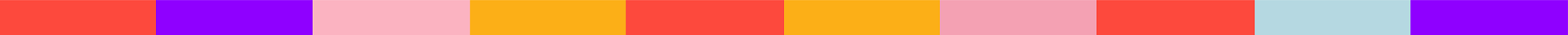 Меры по защите прав на интеллектуальную собственность
Опционально! Если нет необходимости, можно удалить слайд! Обозначить необходимые меры по защите прав на интеллектуальную собственность, что необходимо защитить в проекте (патент на изобретение/ полезную модель/ промышленный образец/ свидетельство о регистрации программы для ЭВМ и др. Обозначить необходимость лицензирования и сертификации заявленного продукта. На кого будут оформлены права на ИС. Продемонстрировать документы, подтверждающие права на ИС, если таковые имеются. После заполнения этого слайда, удалите надпись, выделенную желтым!)
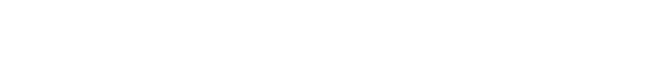 АКСЕЛЕРАТОР ДГУ
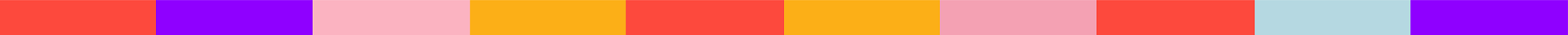 Целевая аудитория
Указать, кому потенциально интересен проект, кто готов оказать поддержку его развитию, кто готов предоставить дополнительные ресурсы (оборудование, финансы, помещение, комплектующие, образцы). При наличии продемонстрировать имеющиеся намерения в виде письма от инвестора.
После заполнения этого слайда, удалите надпись, выделенную желтым!)
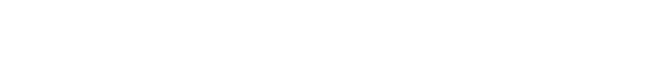 АКСЕЛЕРАТОР ДГУ
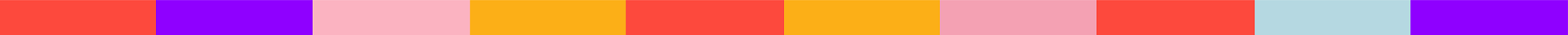 Команда проекта
Указать в том числе контактную информацию. Желательно разместить фото, отобразить роль каждого участника в проекте.  . После заполнения этого слайда, удалите надпись, выделенную желтым!)
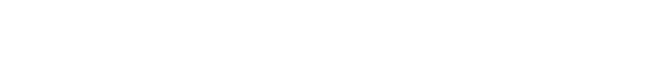 АКСЕЛЕРАТОР ДГУ
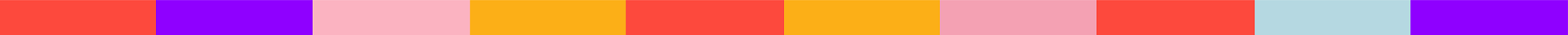 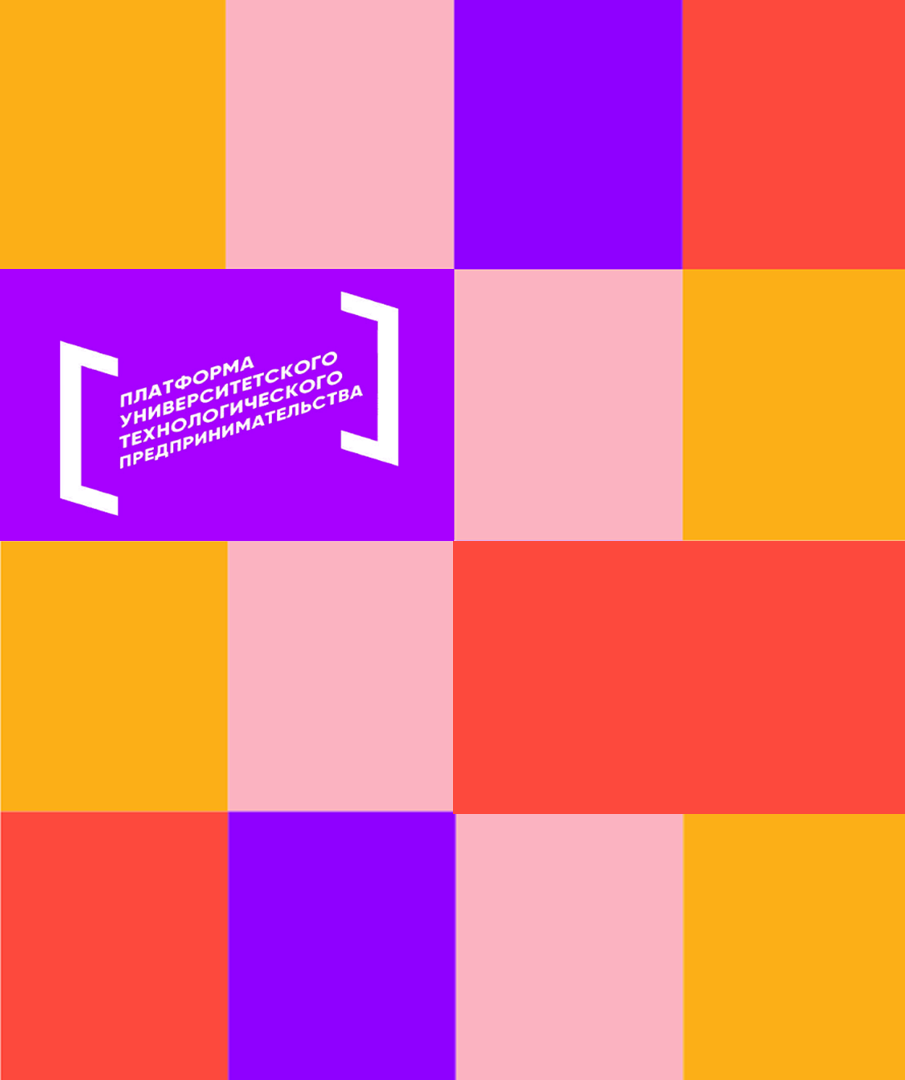 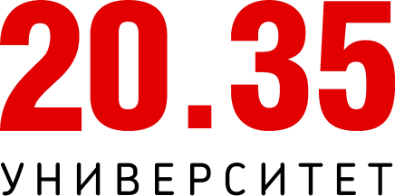 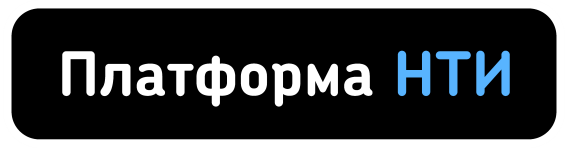 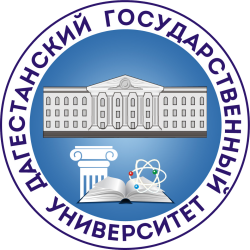 Спасибо за внимание!
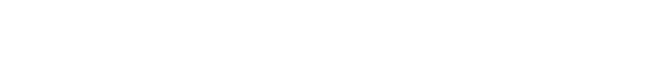 АКСЕЛЕРАТОР ДГУ
2023
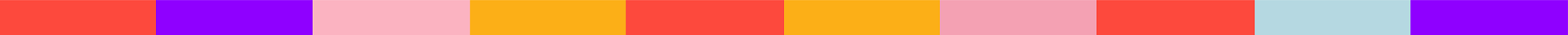